The
Beat
Movement
The last example of attempts to push against the conformity of 1950’s life emerged from Columbia University in New York City.
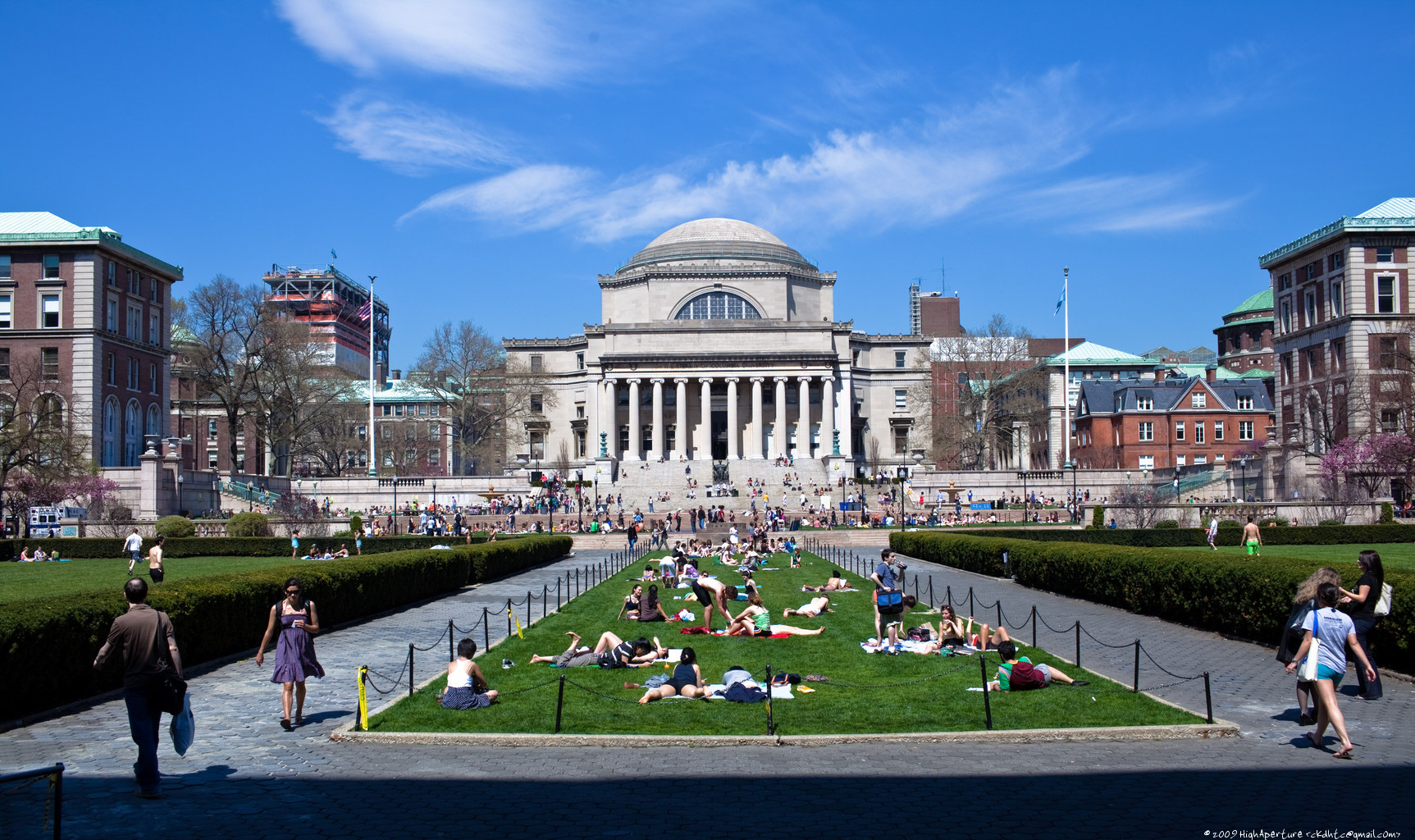 There, students and professors began to contemplate the impact that the pursuit of conformity was having on the lives and minds of Americans.
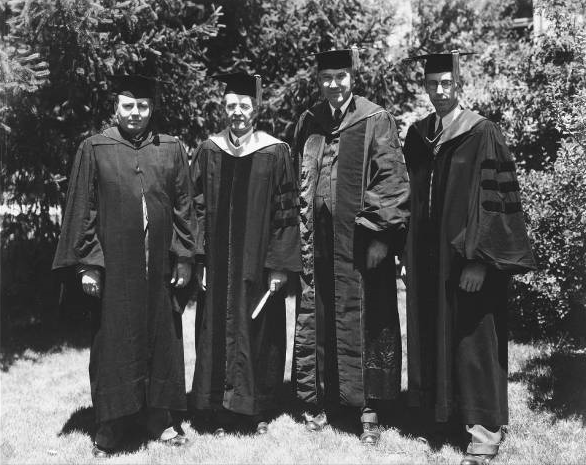 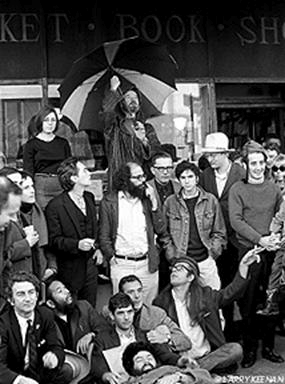 Three influential writers emerged at the forefront of the movement.
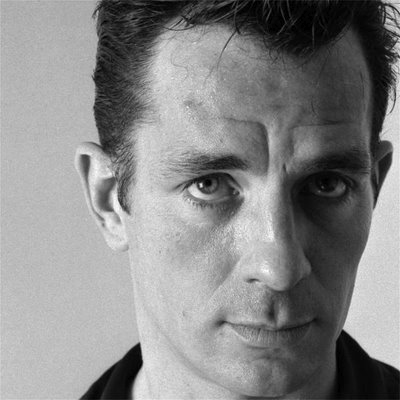 Jack Kerouac- On the Road
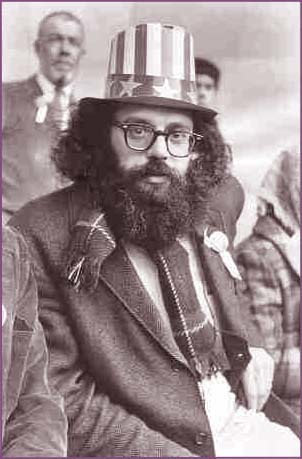 Allen Ginsberg- Howl
William S. Burroughs- Naked Lunch
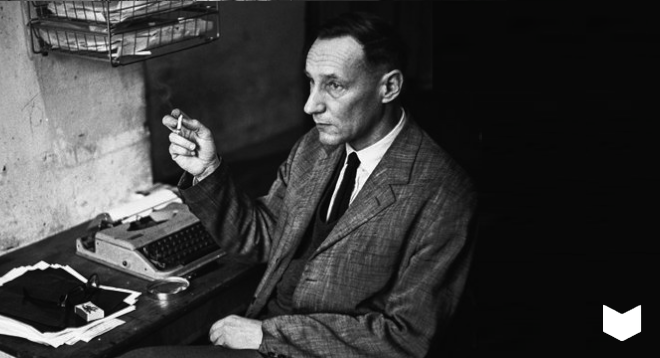 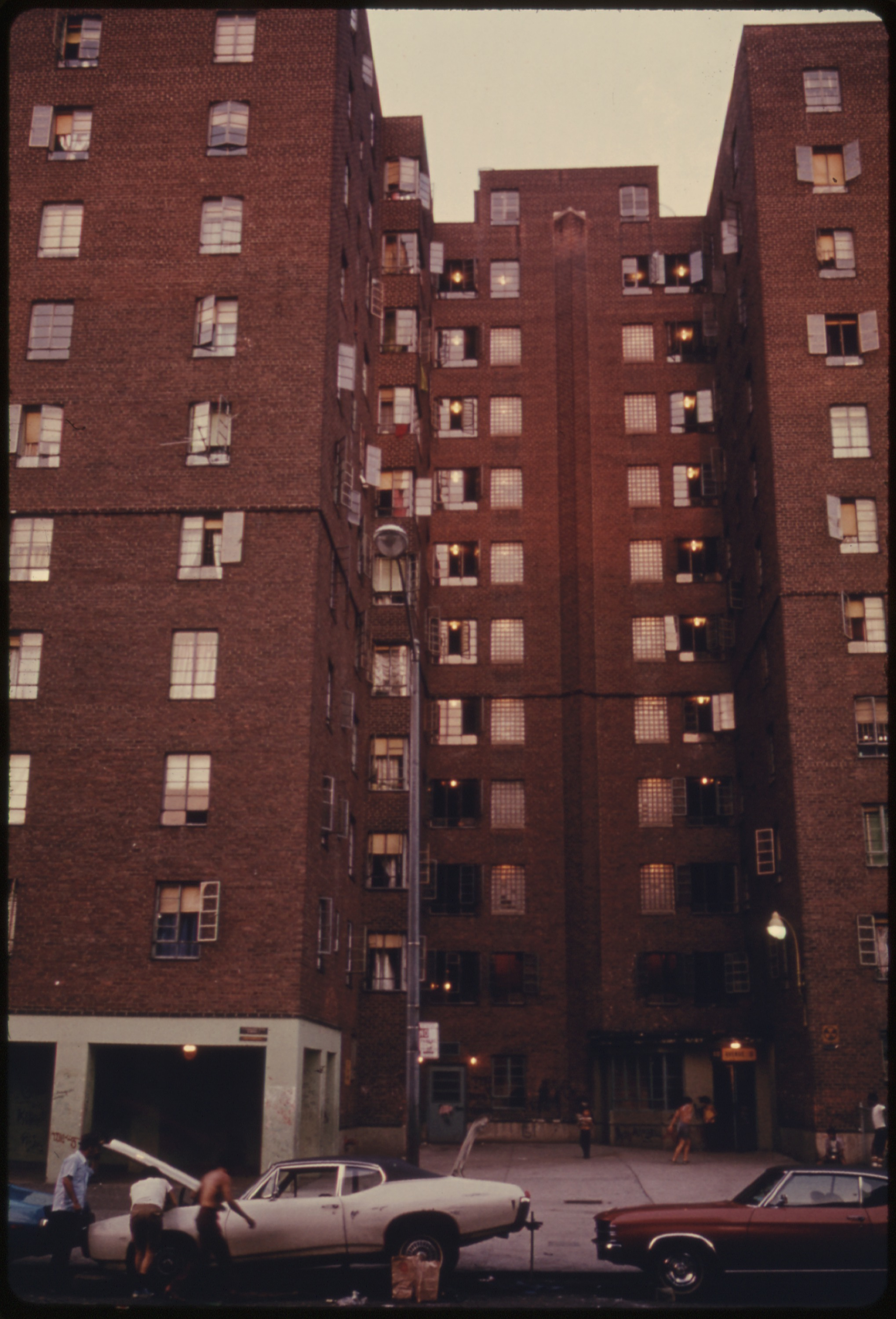 Living in New York City showed the Beats that the conformity of the 1950’s had not spread to all corners of America.
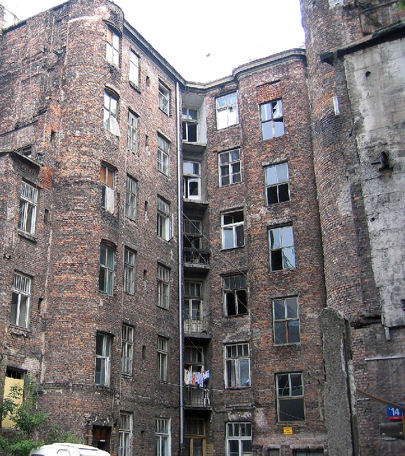 They saw a different world in New York, one that the white middle class living in the suburbs knew little about:
- Drugs
- Prostitution
- Crime
- Poverty
Their personal experiences in this environment, and the experiences of those they met, shaped their work and their philosophy.
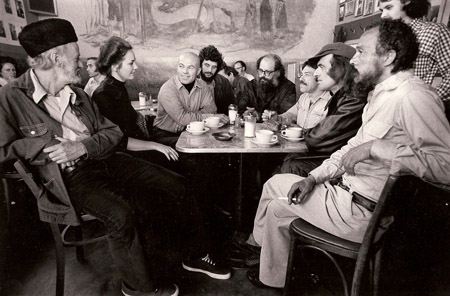 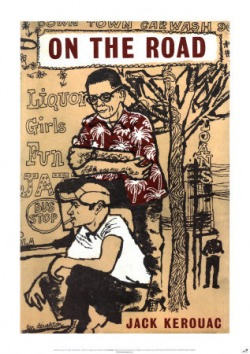 What exactly, then, did the Beats stand for?  What ideas did they represent?
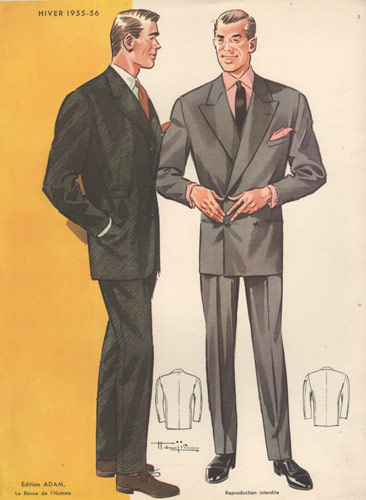 They utterly rejected the conformity of the 1950’s.
-  People needed to act and think for themselves.

-  Acting differently was okay!  Be yourself, not who society expects you to be.

-  Sex was okay!  Do it!

-  Emotions were okay.  Have them.  Get caught up in them, both good and bad.
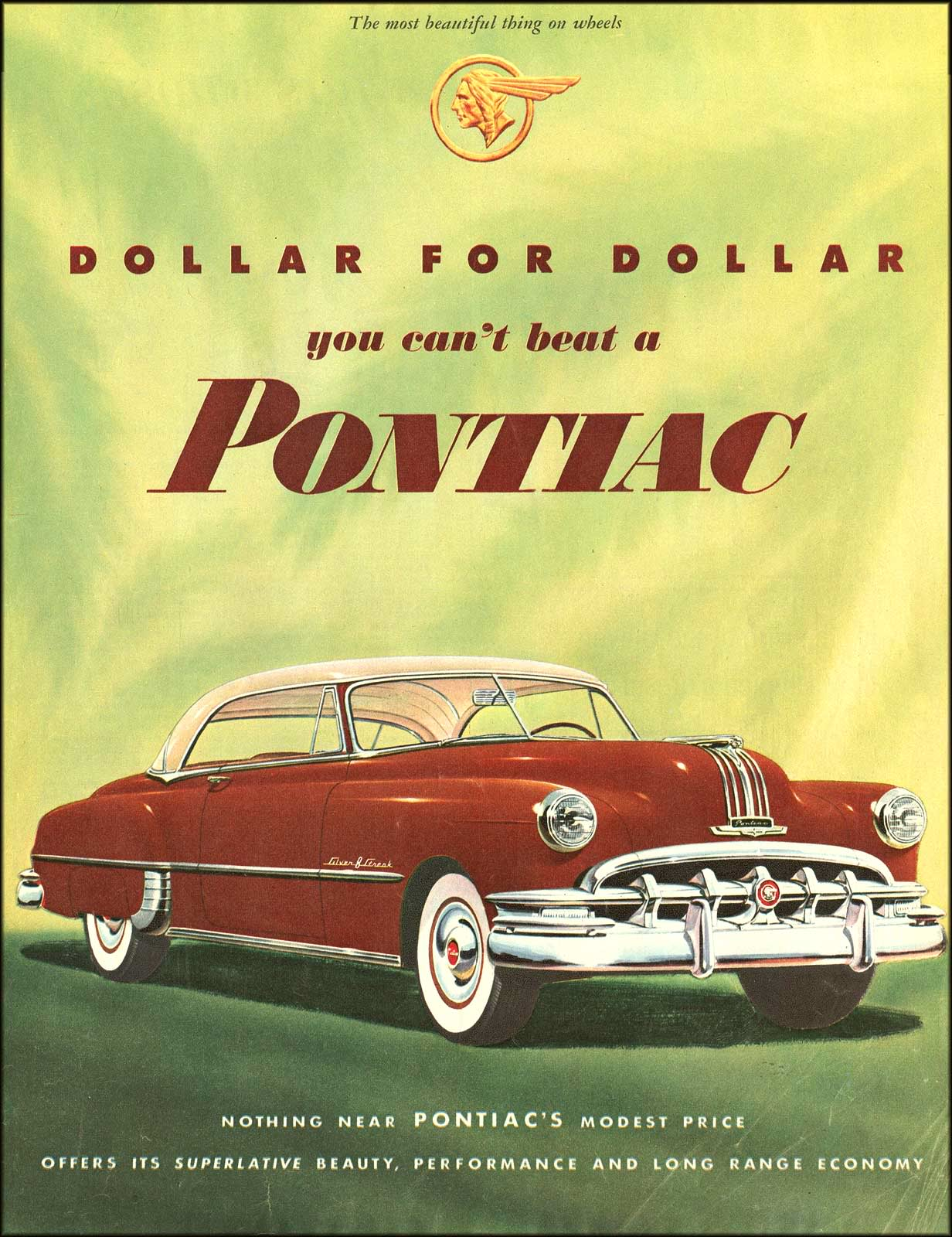 They also rejected the rampant consumer capitalism of the decade:
-  Runaway consumerism and capitalism were destructive to the human spirit. 

-  There’s much more to life than material possessions.

-  People should define themselves by who they are and what the believe, not by the things they have.
As such, the beats didn’t care about making money.  Getting a job to afford possessions was not priority #1.
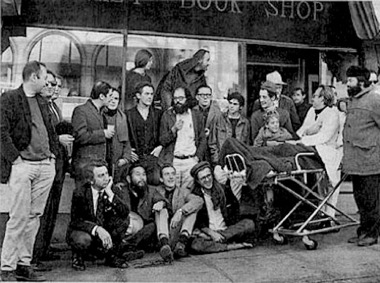 Where did the name “beat movement” come from?  What exactly does it mean?
Beat:  tired, weary, exhausted
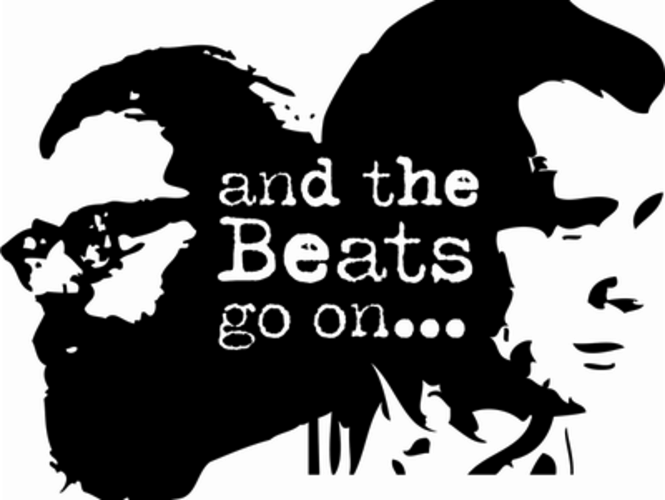 Language, vocabulary, became tools the beats used to continue to reject the dominant culture of the day.
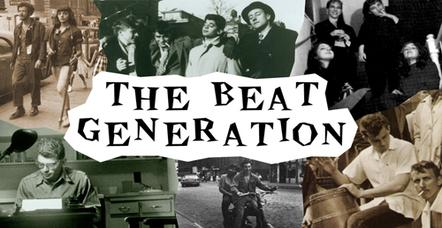 Beat Movement Glossary
Hip:  Someone who is cool, in the know. Very good. “She is one hip chick.”

Cat:  someone who’s hip  “He’s one cool cat.”

Crazy:  Implies an especially good thing  "Like crazy, man" 

Daddy-O: person, a term of address

Dig: to approve, to get with it, to understand   “Can you dig it, Daddy-o?” 

Square:  loser, not hip
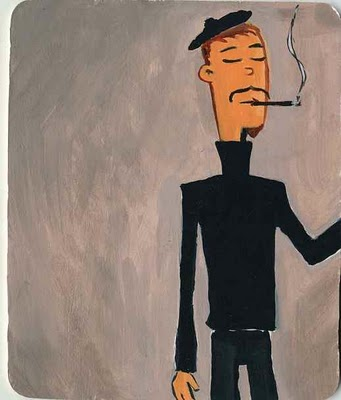 Mainstream America was unimpressed with the beats:
- They began to be seen as troublemakers, anti-American, and lazy.

- This perception began to morph into a stereotype:  the beatnik.
According to the stereotype all beatniks:
-  Wrote books or poetry, or did something else artistic.

-  Wore black turtleneck sweaters and berets.

-  grew a goatee.

- played music, primarily the drums / bongos.

-  hung around in coffee shops.

-  did drugs.

-  were lazy.
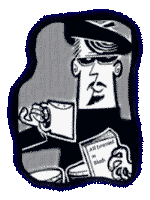 Kerouac, Ginsberg, and others rejected this stereotype, arguing that real beats were more about self discovery and longing for a spiritual fulfillment that the conformist 1950’s could not provide.
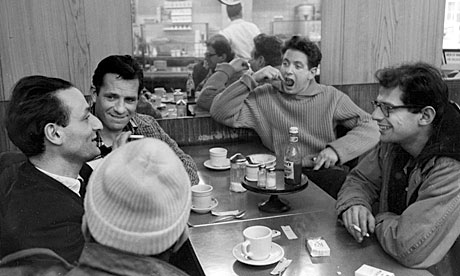 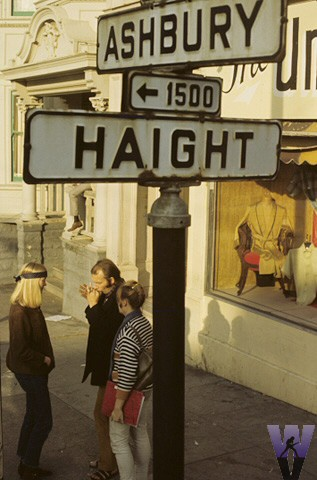 By the late 1950’s the “leaders” of the movement had left New York and headed west.
They settled in San Francisco and continued to challenge the traditional American way of life.
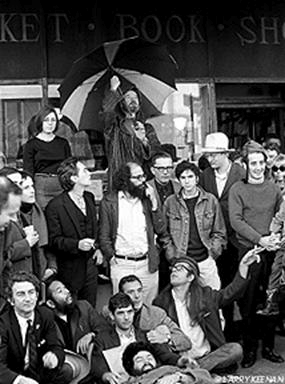 The beats laid the foundation for the emergence of another group that would challenge societal expectations…..
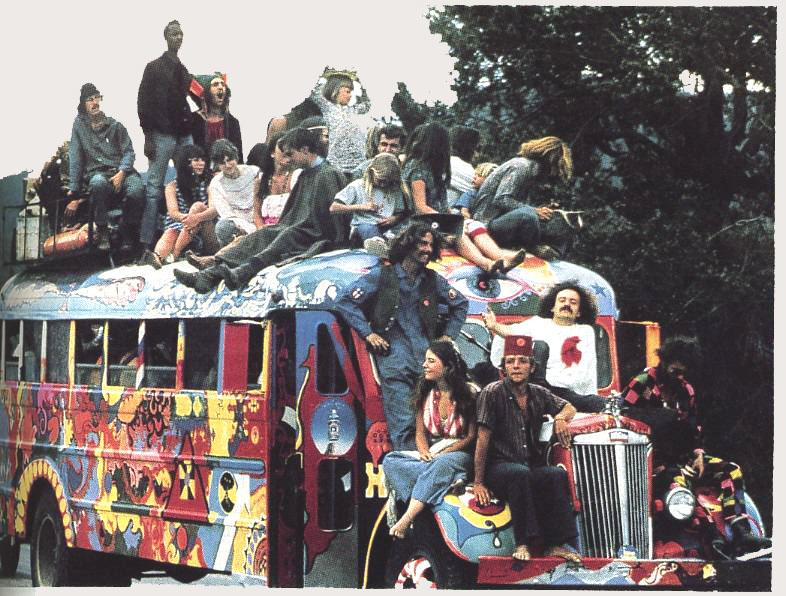 Hippies

Counterculture Movement
Fin.